Brukerstyrt Personlig Assistanse (BPA)- en rettslig innføring
Tor Omar Nyquist 
26.09.2024
Om meg
Født og oppvokst på Beitostølen (Beitostølen Helsesportssenter) 

Advokat i Advokatfirmaet Lippestad

Skrev masteroppgaven: Brukerstyrt personlig assistanse -   et viktig likestillingsverktøy for deltakelse i samfunnet - hvorfor følges ikke lovverket etter intensjonen? 

Jobber primært med mennesker med nedsatt funksjonsevne sine rettigheter, om det er arbeidsrett, diskrimineringsrett eller helse/velferds/forvaltningsrettslige spørsmål
Hva skal jeg snakke om?
Kort om rettighetsfestingen og bakgrunn

Innholdet i rettighetsbestemmelsen – hvilke tjenester kan man få organisert som BPA og hva betyr det?

Når har man rett på BPA?

Hva når man ikke har rett på BPA?

Hva ligger i kravet til forsvarlig tjenester?

BPA i skole/utdanning/jobb?

BPA ved flytting mellom kommuner
Bakgrunn for BPA i Norge
Stammer fra Indipendent Living- bevegelsen i USA på 1970 tallet
Et paradigmeskifte i forståelsen av funksjonsnedsettelser og integrering

Tok tid før dette manifesterte seg i Norge på samme måte. Etter press fra Uloba og NHF ble en kommunal plikt til å tilby BPA lovfestet i sosialtjenesteloven fra 01.05.2000. 

Prosessen med å rettighetsfeste BPA som en individuell rettighet ble startet i 2006/2007, med mye frem og tilbake og utredninger og vurderinger av hvordan det skulle gjøres. 

Rettighetsfestet med virkning fra 01.01.2015
Mål at rettighetsfestingen skulle føre til en stigning i antall brukere
[Speaker Notes: Ved rettighetsfestingen ble det ble anslått at antall borgere som mottok BPA ville stige betraktelig innen fem år etter en rettighetsfesting.  Det pessimistiske anslaget lå på rundt 2400 nye brukere, mens de mest optimistiske anslagene lå på rundt 4000 nye BPA-brukere innen fem år etter rettighetsfestingen.7 
Fasiten fem år etter er at antall borgere med BPA nesten ikke har steget i det hele tatt.]
Erfaringer fra rettighetsfestingen?
Høie adresserte Rundskriv I-9/2015 at det fort kom spørsmål om hvordan bestemmelsen skulle tolkes og hvor langt den går. 

En stor nasjonal forskningsrapport fra 2017  slår fast at kommunene tolker dette regelverket forskjellig, og praktiseringen av ordningen er vilkårlig. Dette er også slått fast at gjelder generelt for kommunale tjenester av FN. 

Kongen i statsråd utnevnte den 20. september 2019 et nytt BPA-utvalg. Det uttales i mandatet:  
«Den toårige følgeevalueringen av rettighetsfestingen, rapporter fra aktører og interesse- og brukerorganisasjoner, og øvrige tilbakemeldinger og innspill til offentlige etater, synes å vise at det har oppstått et forventningsgap mellom de rettslige reguleringene og forventningene til hva som er mulig å oppnå innenfor rammene for dagens ordning. Det synes å være et stort spenn når det gjelder i hvilken grad ulike aktører opplever at kommunene imøtekommer henholdsvis lovens krav og intensjonen med brukerstyrt personlig assistanse.»

BPA utvalget leverte sin utredning i desember 2021.
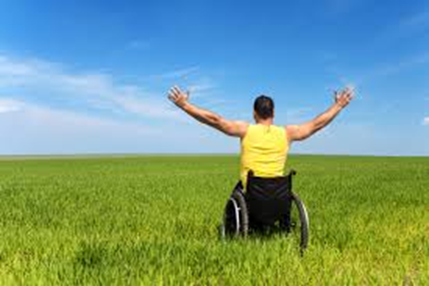 Brukerstyrt personlig assistanse
En rettighet etter pbrl. § 2-1 d – møtes av kommunens plikt til å tilby etter hol. § 3-2 nr. 6 bokstav b og § 3-8. Presisert i rundskrivet om BPA.  

Personer under 67 år med langvarig og stort behov for personlig assistanse etter helse- og omsorgstjenesteloven § 3-2 første ledd nr. 6 bokstav b har rett til å få slike tjenester organisert som brukerstyrt personlig assistanse
Er i dermed praktisk bistand, støttekontakt og opplæring som inngår i BPA ordningen, også avlastningstiltak for hjemmeboende barn under 18 år 
Retten omfatter også personer over 67 år som før fylte 67 år har fått innvilget brukerstyrt personlig assistanse

Er ikke en egen tjeneste, men en måte å organisere disse tjenestene på – hva ligger i det?
Vurderingene knytter seg opp mot behov for de ulike tjenestene. 
Har man vedtak på 4 timer støttekontakt i uka, tilsvarer det i utgangspunktet 4 timer BPA
Mange som har et tradisjonelt syn i hva kommunen har ansvar for å tilby av tjenester – hadde blitt endret om BPA ble rettighetsfestet som egen tjeneste?
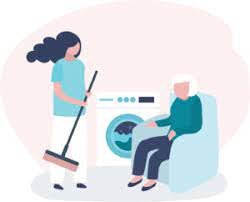 Praktisk bistand
For det første inngår praktisk bistand i personlig assistanse begrepet
Omfatter egenomsorg, personlig stell, hjemmehjelp og annen hjelp til alledagliglivets praktiske gjøremål i hjemmet og i tilknytning til husholdningen, for eksempel innkjøp av varer, matlaging og vask av klær m.v.
Grensedragning mot helsetjenester som ikke er omfattet. En vanlig rettesnor kan være at det folk til vanlig gjør selv bør også en assistent kunne gjøre». 
Dusj, toalettbesøk (herunder stomi), personlig hygiene, trening, tøyeøvelser og bassengaktiviteter bør dermed omfattes. 
Hva med medisinering? Kan være et skille mellom paracet/ibux og annen mer spesifikk medisinering mot alvorlig sykdom. 
Bruk av respirator kan falle utenfor – kommunen kan legge inn om de finner det forsvarlig/forsvarlig opplæring
opplæring og Støttekontakt
Videre omfattes timer støttekontakt. 

Dette åpner opp for at timer til deltagelse i aktivitetsgrupper, idrettslag og frivillige organisasjoner omfattes. 

Også uorganiserte aktiviteter som kino, teater, idrett/kulturarrangementer omfattes
Videre skal timer til opplæring falle inn under BPA-ordningen

Opplæring av assistenter

Må forstås som innføring i bruk av ulike hjelpemidler og dagligdagse aktiviteter i og utenfor boligen, avhengig av brukerens alder, kognitive og fysiske funksjonsevne m.v
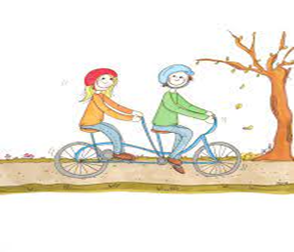 Pårørendes rettigheter
Videre i hol. § 3-6 er kommunens ansvar for pårørende presisert. Dette møtes av en rett til tiltak etter pbrl. § 2-8


Rettighetene her gjelder personer med «særlig tyngende omsorgsarbeid». 
Eksempler på særlig tyngende omsorgsarbeid er om:
du arbeider mange timer per måned med omsorgsarbeid
omsorgsarbeidet er mer fysisk eller psykisk belastende enn vanlig
omsorgsarbeidet innebærer mye nattarbeid eller avbrudd i nattesøvnen
Avlastningstiltak


Formålet er å gi tilstrekkelig hvile, ferie og fritid – en pause i omsorgsoppgaven

Omfattes også av BPA-ordningen. 

Vurderingen av hvor mye avlastning som skal gis skal gjøres etter en helhetlig kartlegging av familiens behov. Her vil foreldrenes arbeidsforpliktelser spille inn. 

Alle kommuner skal ha avlastningsordninger.

Noen familier ønsker individuell privat avlastning, mens for andre passer det best at barnet er i en avlastningsbolig
Omsorgsstønad

Ordningen gjelder både overfor frivillige omsorgsytere uten omsorgsplikt, og foreldre som har omsorgsplikt for sine mindreårige barn.
Kommunene er pålagt å ha ordningen, men det er ikke en individuell rettighet for innbyggerne. 
Kommunen må etter en bred skjønnsmessig vurdering av det samlede tjenestetilbudet avgjøre hvorvidt det skal innvilges omsorgslønn, hvilket nivå lønnen skal ligge på, og varigheten av vedtaket
Kan kombineres med inntektsgivende arbeid eller trygd. 
Skattlegges
Lønnens størrelse vurderes opp mot behov og hjelpeomfang
Nattjenester og fler enn en til stede?
Rettigheten omfatter ikke tjenester som krever flere enn én tjenesteyter til stede eller nattjenester, med mindre brukeren kontinuerlig har behov for slike tjenester

Vilkåret omfatter de situasjoner der det er nødvendig med én til én bemanning for at tjenesten skal være forsvarlig. 

Dette vilkåret ble tolket ytterst konkret i saken fra Aust-Agder tingrett 02. mars 2020 (sak nr. 19-128542TVI-AUAG). Saksøkers assistansebehov på natten, beregnet til to til fem ganger hver natt, ble ikke ansett å tilfredsstille lovens krav til kontinuerlig behov.  

Dersom man ikke oppfyller vilkåret så har man rett til å få bistand etter behov, men da kan kommunen organisere det slik de ønsker så lenge det er forsvarlig – punktvis tilsyn fra Hjemmesykepleie f.eks.
Skole/Utdanning/arbeid?
Det følger av rundskrivet at for personer med behov for brukerstyrt personlig assistanse «betyr BPA mye for muligheten til yrkesdeltakelse, utdanning og et aktivt og selvstendig liv» . Dette signaliserer klart at BPA er et hjelpemiddel som skal bidra til at brukerne både for deltatt i arbeid og på skole med studier. Senere uttales derimot at: «BPA tildeles normalt ikke for den tid tjenestemottakeren er i barnehage, på skole, arbeid mv».
Avklart at timer til arbeid ikke omfattes av bestemmelsen i  Lagmannsrettens dom LB-2021-158340

I skolen er det en grensedragning for hva som er assistanse som dekkes av retten til tilrettelagt opplæring og personlig assistanse etter opplæringsloven, og hva som er helse- og omsorgsavdelingen sitt ansvar for assistanse. Kommunene har en plikt til å samordne tilbudet for barn – ingenting i veien for at man kan ha BPA også på skolen. 

For studenter er det lite assistanseordninger etter Universitets- og høyskoleloven. Det finnes mentor ordning etter arbeidsmarkedstiltakforskriften kapittel 5. Mentor er en ordning for frikjøp av en arbeidskollega eller medstudent / medelev for tiltaksdeltakere eller arbeidstakere med behov for nødvendig faglig, sosial og praktisk støtte på arbeidsplassen eller opplæringsstedet»
Skole/Utdanning/arbeid?
Er man i arbeid så finnes det også i arbeidsmarkedstitlaksforskriften kapittel 6 et tiltak som heter funksjonsassistent 
Funksjonsassistenten bistår arbeidstakeren i praktiske oppgaver i arbeidssituasjonen. Oppgavene kan være arbeidsrelaterte oppgaver som å legge papir i printer, hente saksdokumenter fra arkiv, løfte/hente tunge ting, frakte materiell, i tillegg til personrettede oppgaver som å assistere ved måltider, ta av/på yttertøy og lignende
Når har man rett på BPA?
Du må ha et stort og langvarig behov for slike tjenester

Stort behov er definert til over 32 timer. Dersom du har over 25 timer må kommunen bevise at det vil medføre vesentlig økte kostnader
En vurdering av hvor stort behov det er for de nevnte tjenester etter en vurdering av hvor mye som er forsvarlig
Dersom det er stor variasjon i brukerens bistandsbehov vil «det være det gjennomsnittlige timebehovet som må legges til grunn
Hva ligger i vesentlig økte kostnader? 
 «vil bero på en konkret helhetsvurdering der størrelsen på den økte kostnaden vurderes ut fra de ressurser kommunen ellers ville brukt i den konkrete sak. Ikke enhver økt kostnad vil føre til at rettigheten bortfaller. Økningen må være vesentlig.» 

Langvarig behov er definert til over 2 år. 
En vurdering av forventet behov fremover i tid
En avveining av hensyn – noen med kortere behov vil falle ut, samtidig krever BPA ordningen en viss stabilitet iht. ansettelser o.l

Dersom du oppfyller vilkårene har du rett på BPA dersom det kan ytes forsvarlig
[Speaker Notes: I forarbeidene er timegrensen begrunnet i at det ser «ut til at bruker må ha et behov for praktisk bistand med et omfang på 25-32 timer per uke for at kommunen ikke skal påføres ekstra kostnader ved å måtte organisere tjenesten som BPA.» Dette viser at timeantallet på 32 timer er begrunnet av rent økonomiske hensyn, og at departementet legger til grunn at BPA ikke skal medføre økte kostnader for kommunene. Det var flere av høringsinstansene som reagerte på dette klare økonomiske fokuset før lovforslaget ble fremmet. Statens helsetilsyn fryktet blant annet at: «[r]esultatet kan bli at faglighets- og hensiktsmessighetsvurderinger blir mer underordnet.» 

I Sverige tildeles midler til PA for de som har et gjennomsnittlig behov på mer enn 20 timer i uken. I Danmark gis BPA til de som har et behov som gjør det nødvendig å yte BPA. Dette viser at de andre landene ikke har lagt seg på samme nivå, og det må argumenteres med at de samme krav til kostnadsnøytralitet ikke ligger til grunn for fastsettingen av deres vilkår. Socialförsäkringsbalk (2010:110) kap 51 § 3 
Serviceloven § 96 1. stk]
Hva skjer når man ikke oppfyller vilkårene for å ha rett på BPA?
Dersom du ikke oppfyller vilkårene har kommunen en plikt til å vurdere om det er mest hensiktsmessig at du får tjenestene organisert som BPA

Kommunen får dermed en mye større frihet til å vurdere hvordan de skal organisere tjenesten. Statsforvaltere er tilbakeholden med å overprøve disse vurderingene, så her er det mye opp til kommunen. 

Det avgjørende vil her være om det tilbudet kommunen tilbyr er forsvarlig eller ikke

Men; ca. halvparten av alle BPA vedtak i Norge er på under 25 timer
En av grunnene til at BPA så oppleves så forskjellig etter hvor man bor?
Hva ligger i kravet til forsvarlige tjenester?
Forsvarlighetskravet medfører at «tjenesten må holde tilfredsstillende kvalitet, ytes i tide og i tilstrekkelig omfang. Det må også være et verdig tjenestetilbud. 

Forsvarlighetskravet innebærer ikke bare at deltjenestene hver for seg skal være forsvarlige. Kommunens tilbud som helhet må også være forsvarlig

Videre må det også forstås slik at EMK artikkel 8 om retten til privatliv stiller krav til forsvarlighetsvurderingen. Retten til privatliv er tolket slik at den knytter seg til «en persons identitet, selvbestemmelse, fysiske og psykiske integritet og opprettholdelse av nære relasjoner.

Forsvarlighetskravet må også tolkes i lys av CRPD artikkel 19, som oppstiller en standard om at mennesker med nedsatt funksjonsevne har en likeverdig rett til å leve et selvstendig liv og til å delta i samfunnet

CRPD artikkel 25 oppsetter også viktige rettigheter for mennesker med nedsatt funksjonsevne. Ut fra denne artikkelen har en rett på den høyeste oppnåelige helsestandarden som mulig
Også krav på forsvarlig arbeidsmiljø for assistentene!
I ytterste konsekvens kan også manglende forsvarlig arbeidsmiljø for assistentene, eller manglende reell brukerstyring føre til at retten til BPA bortfaller. 

En rettsavgjørelse som tar opp dette er avgjørelse fra Oslo Tingrett i sak TOSL-2021-9033
Det er kommunen som har bevisbyrden for at det ikke foreligger tilstrekkelig brukerstyring eller at arbeidsledelsen ikke er forsvarlig, og for at opplæring, veiledning og tilrettelegging ikke vil kunne endre dette. Kommunens opplærings-, veilednings og tilretteleggingsplikt strekker seg i slike tilfeller langt, og det forutsettes at kommunen har gjort det som med rimelighet kan kreves for at BPA-ordningen skal driftes i tråd med rettighetsbestemmelsen.

Retten finner det ikke sannsynliggjort at A oppførte seg på en måte som gjorde at kommunen brøt arbeidsmiljøloven overfor de ansatte. Retten finner det uansett ikke sannsynliggjort at opplæring, veiledning og tilrettelegging ikke ville kunne endre på forholdene som anføres å være uforsvarlige ved As arbeidsledelse. Kommunen har ikke gitt nødvendig opplæring og veiledning, og heller ikke i nødvendig grad tilrettelagt for at de anførte problemene skulle opphøre.
BPA i samordnet bolig
For mange oppleves det som svært vanskelig å få BPA når man bor i samordnede boliger. Kommunene mener man ikke har rett på det da man får tjenester av de som allerede er tilegnet å jobbe i boligene. 

Det uttales i Rundskriv I-2015/9 at: 
Rett til BPA er knyttet til person, ikke boform. Personer som bor i samlokaliserte boenheter kan derfor også ha rett til BPA. Avhengig av hvordan bofellesskapet er organisert, kan det oppstå ulike praktiske problemstillinger der en eller flere beboere ønsker å organisere tjenestene sine som BPA 
Selv om en bruker i et bofellesskap vil ha krav på å få tjenester organisert som BPA når vilkårene i rettighetsbestemmelsen er oppfylt, kan det tenkes at enkeltes behov kan ivaretas bedre gjennom kommunens øvrige tilbud. I slike tilfeller bør kommunen sørge for å ivareta sin veiledningsplikt etter forvaltningslovens § 11, slik at brukeren får mulighet til å velge den organiseringen som gir den beste løsningen for vedkommende

Har også grensedragninger mot CRPD artikkel 19 og retten til å selv velge hvor man vil bo og hvilke tjenester man skal motta.
BPA ved flytting mellom kommuner
Mange opplever problemer og forskjellig praksis når man flytter mellom kommuner. Hvorfor?
Kommunes frie skjønn
Ulikt hva kommuner mener er forsvarlig
Økonomi?
 Kommunen har en plikt til å saksbehandle søknader før man har flyttet til ny kommune. 
For at personer med stort og kontinuerlig bistandsbehov skal ha reell mulighet til å flytte, kan det være nødvendig at tilflyttingskommunen utreder behovet og fatter vedtak om nødvendige tjenester før søkeren har tatt opphold i kommunen.
I de tilfellene hvor muligheten til å gjennomføre flyttingen forutsetter at tilflyttingskommunen behandler søknaden og fatter vedtak før søkeren faktisk flytter, kan en kommune ikke avvise eller avslå en søknad om tjenester, med den begrunnelse at vedkommende ikke bor eller oppholder seg i kommunen, jf. rundskriv I-43/99 fra (daværende) Sosial- og helsedepartementet.
Takk for meg!
48124647 
tor.omar@advokatlippestad.no